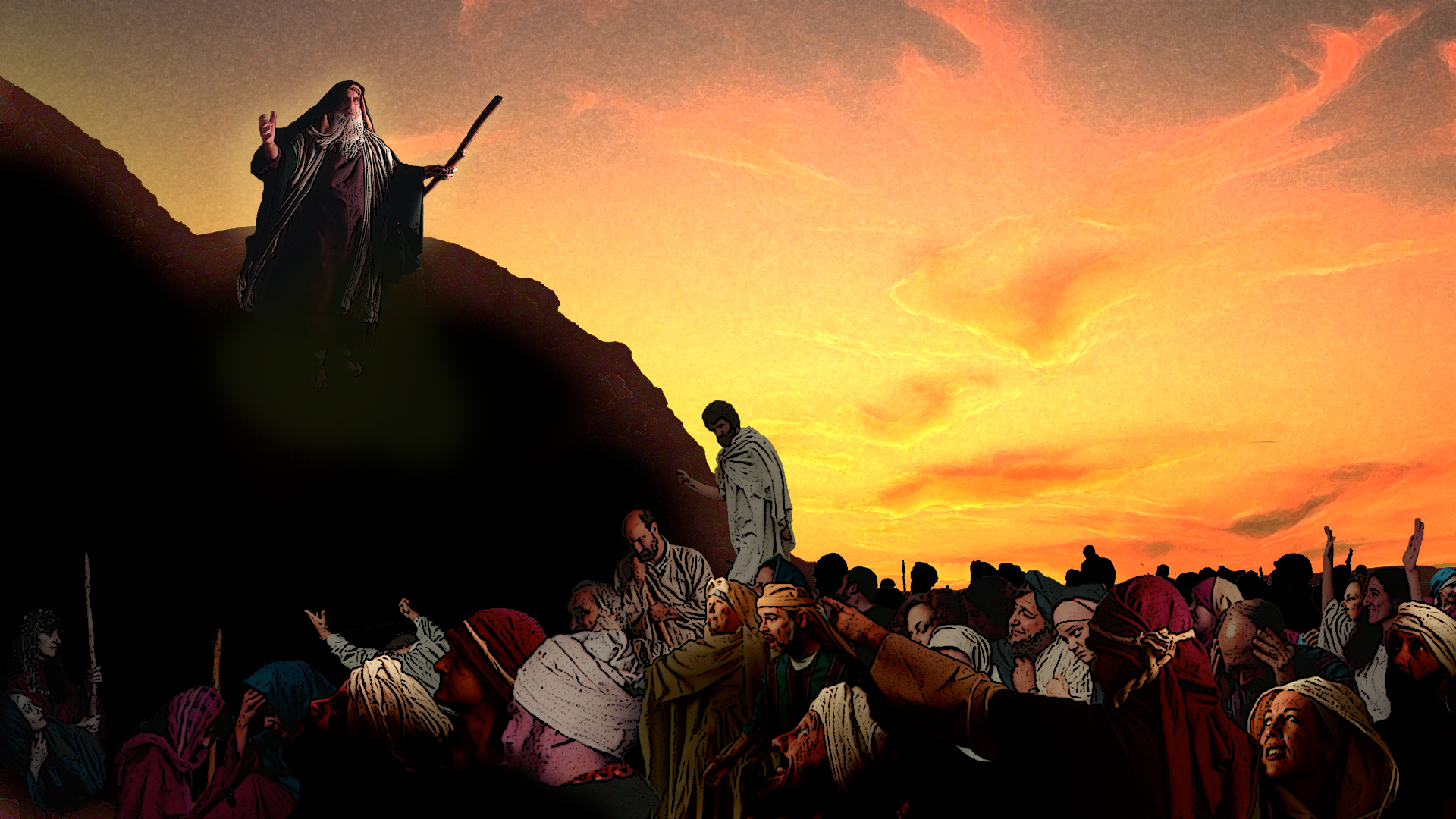 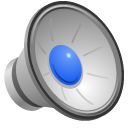 القسم الرابع
سفر التثنية - الخروج
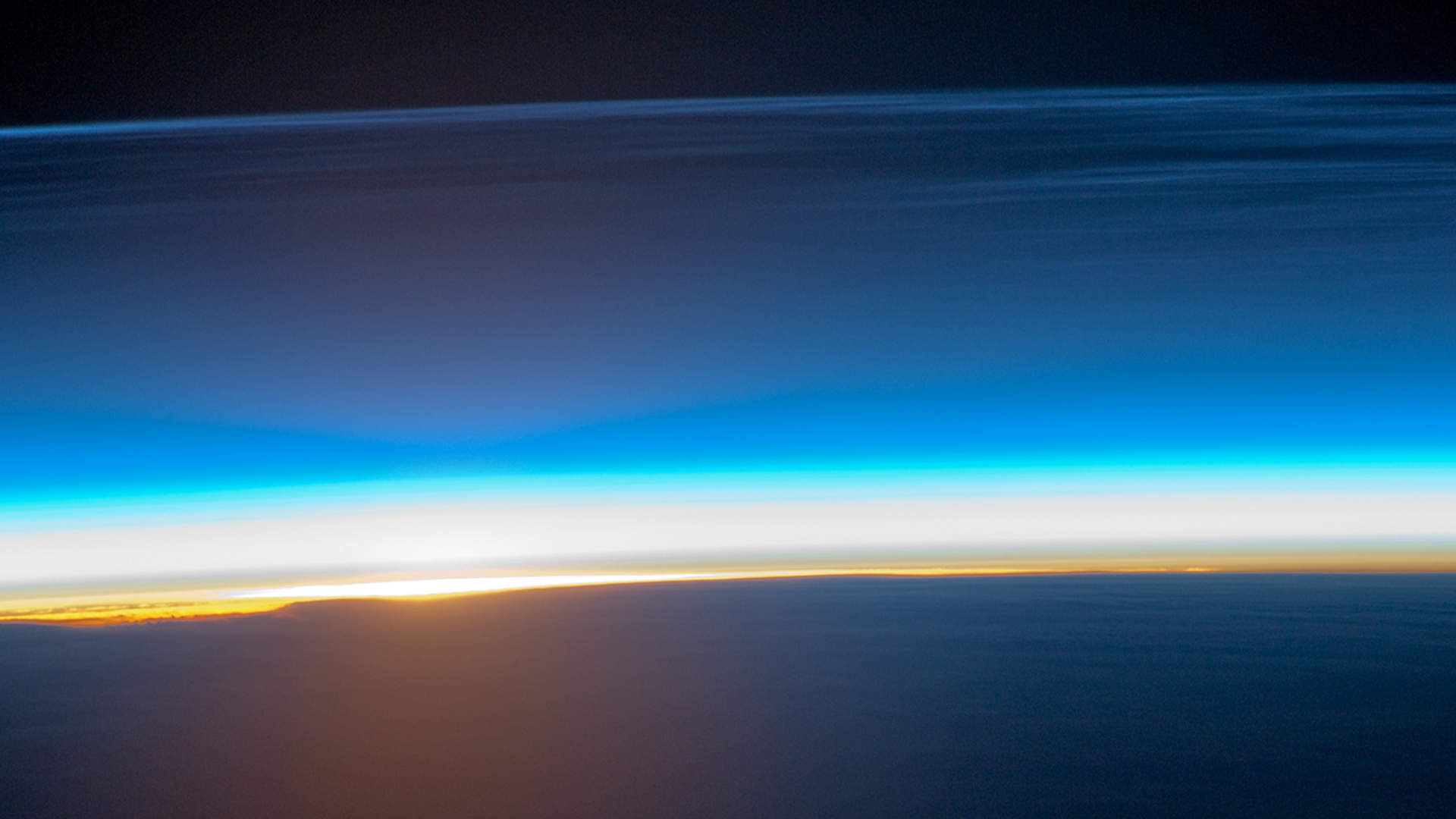 قصة الكتاب المقدس:
فهم الكتاب المقدس من سفر التكوين إلى الرؤيا
تُدّرس من قبل كلية دالاس اللاهوتية • تستخدم بإذن تم الرفع بواسطة د. ريك غريفيث • الهيئة الإنجيلية الثقافية - الأردن ملفات بعدة لغات للتنزيل المجاني على BibleStudyDownloads.org
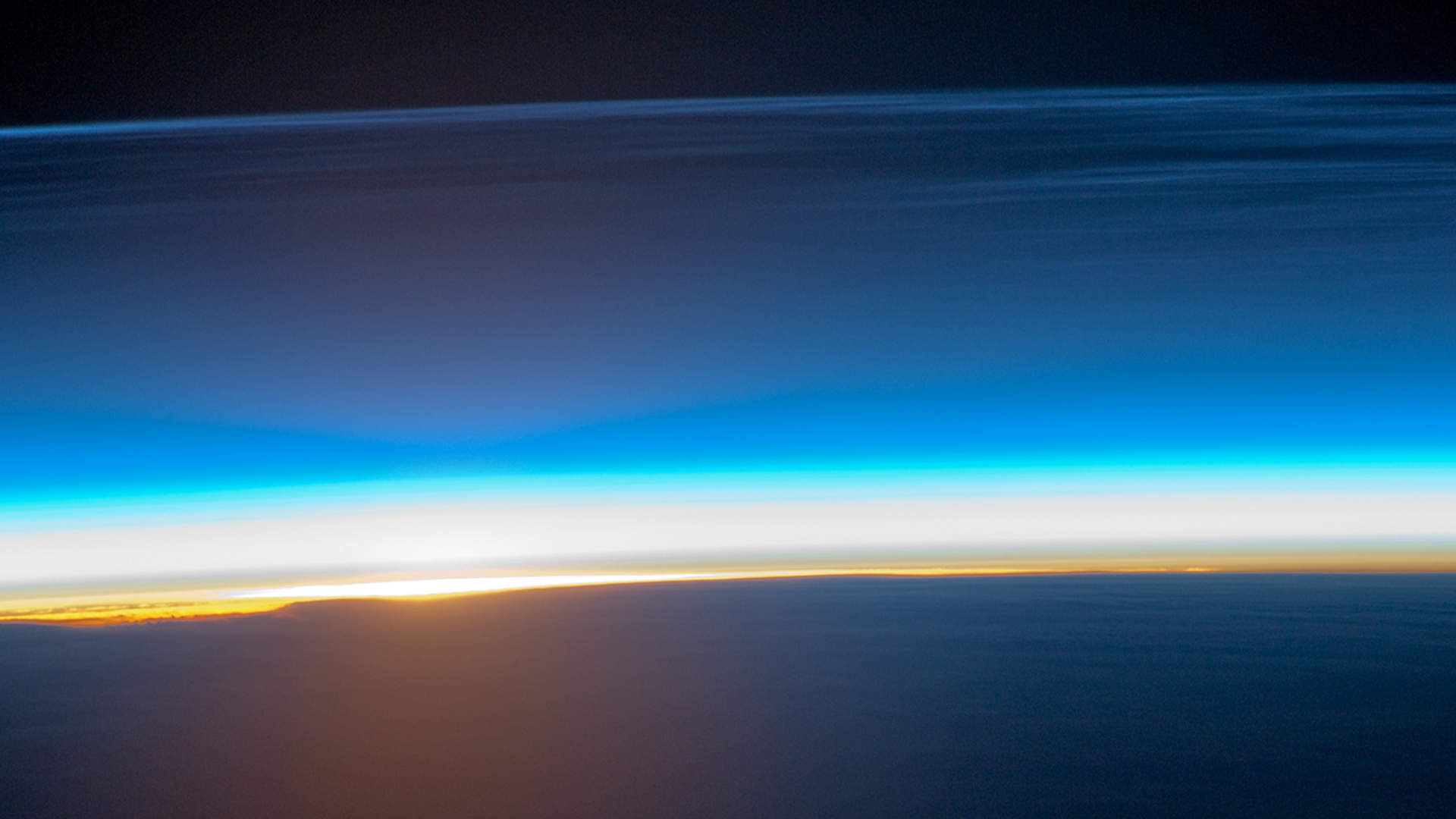 الأهداف:
1. تعرف على متطلبات الله لإسرائيل
2. فهم العهد الموسوي
[Speaker Notes: يوضح هذا القسم ما توقعه الله من إسرائيل بعد أن وافقت الأمة على اتباعه.]
5-12-5-5-12
4-1-21-1
[Speaker Notes: علمنا القسم الأول عن جهاز الذاكرة هذا.
هل يمكنك إخبار الشخص المجاور لك بما تعنيه هذه الأرقام؟]
5-12-5-5-12
العهد القديم
P______________
H___________
P____________
M________ P_____________
M________ P_____________
5 books
12 books
5 books
5 books
12 books
P______________
H___________
P____________
M________ P_____________
M________ P_____________
5 books
12 books
5 books
5 books
12 books
[Speaker Notes: يحتوي العهد القديم على 5 أقسام بطولين - إما 5 أو 12 كتابا.]
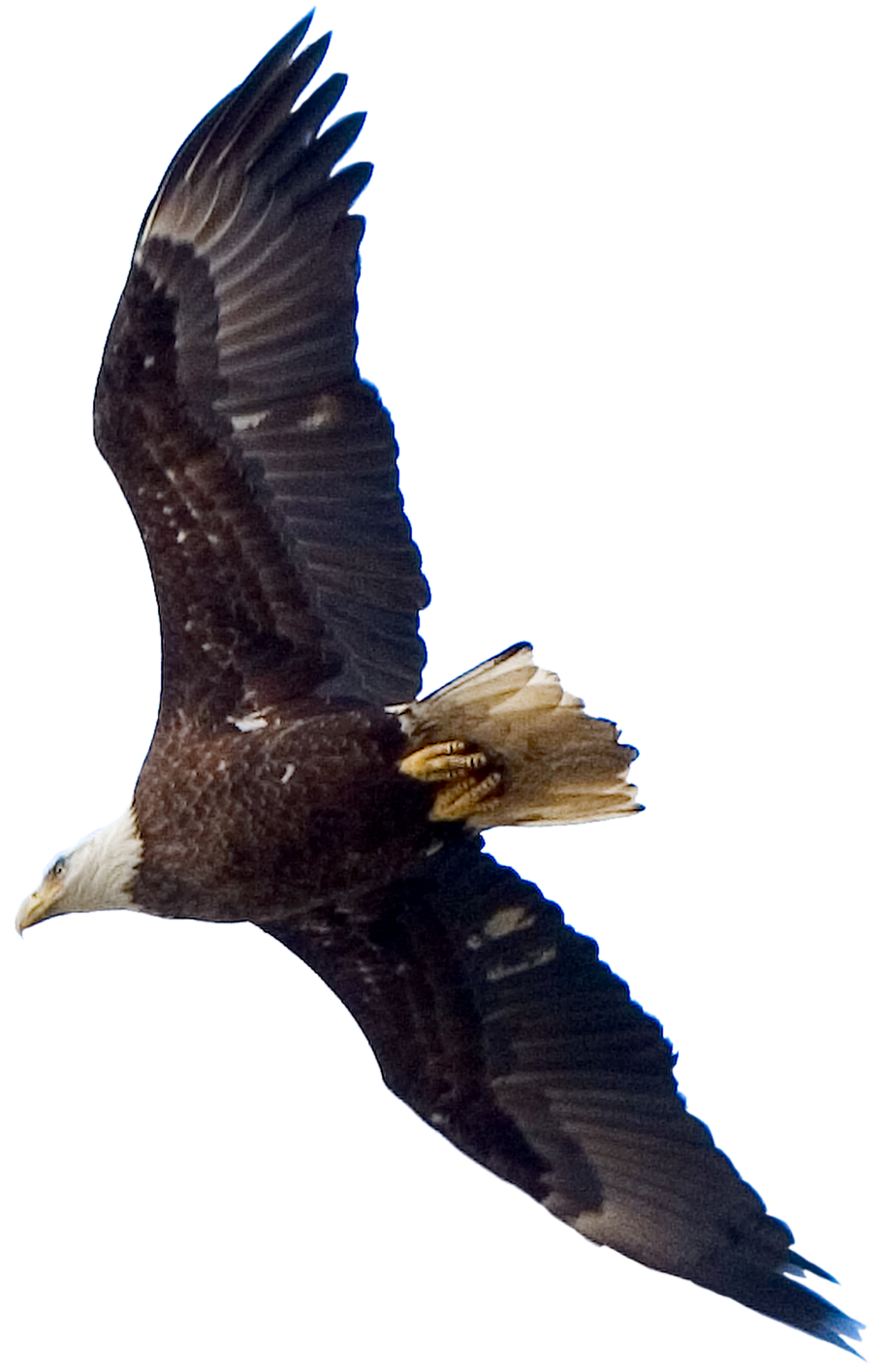 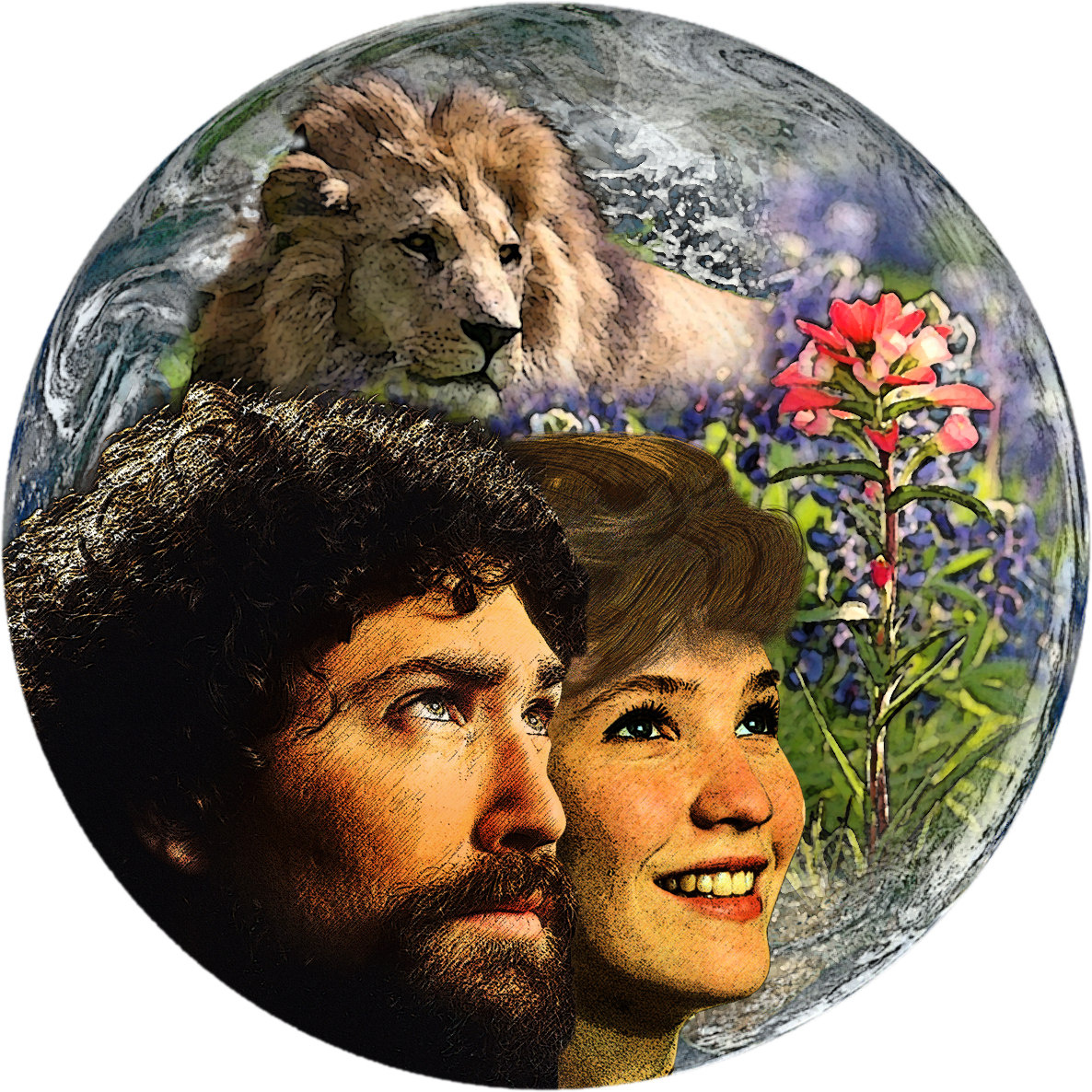 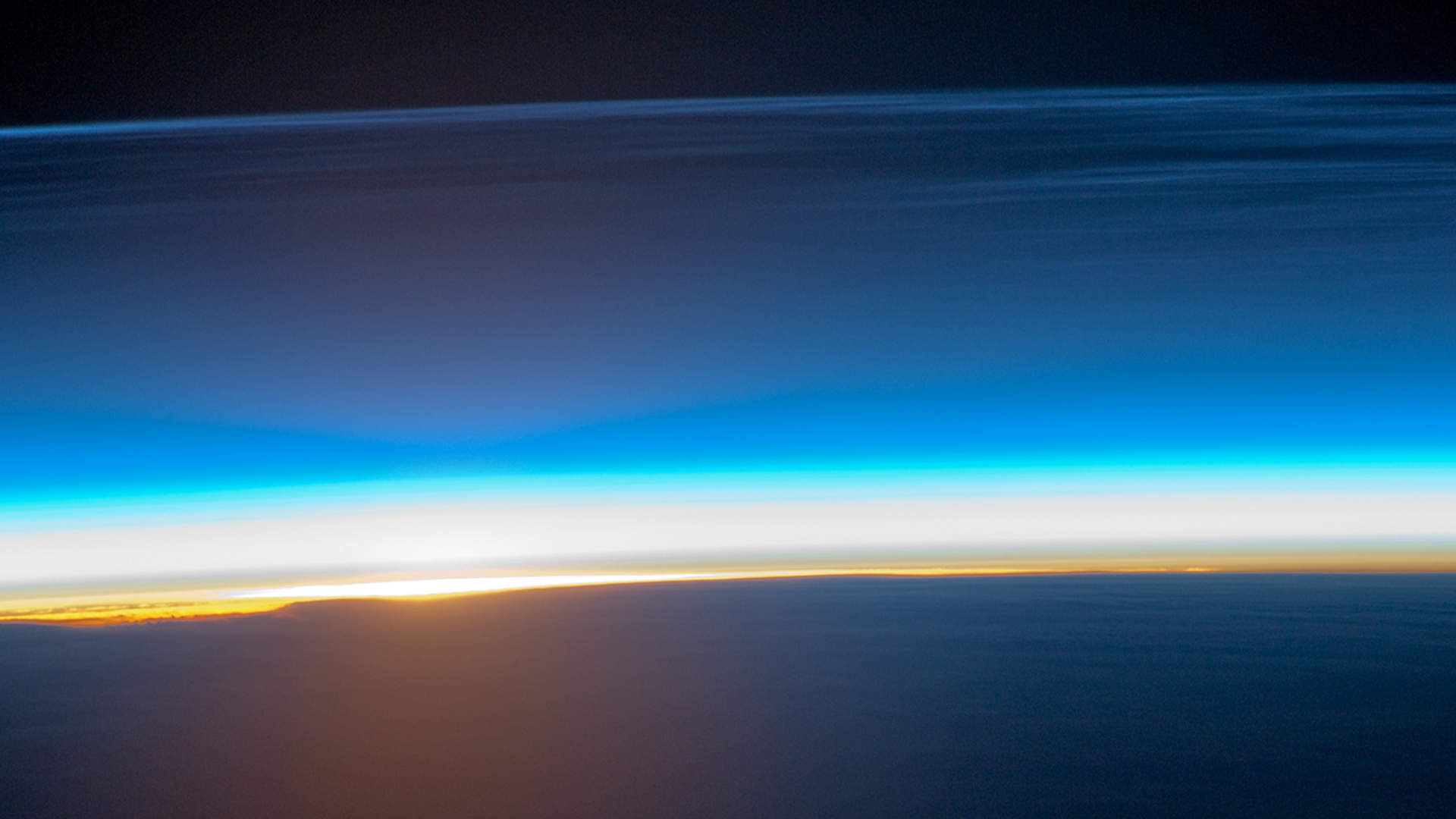 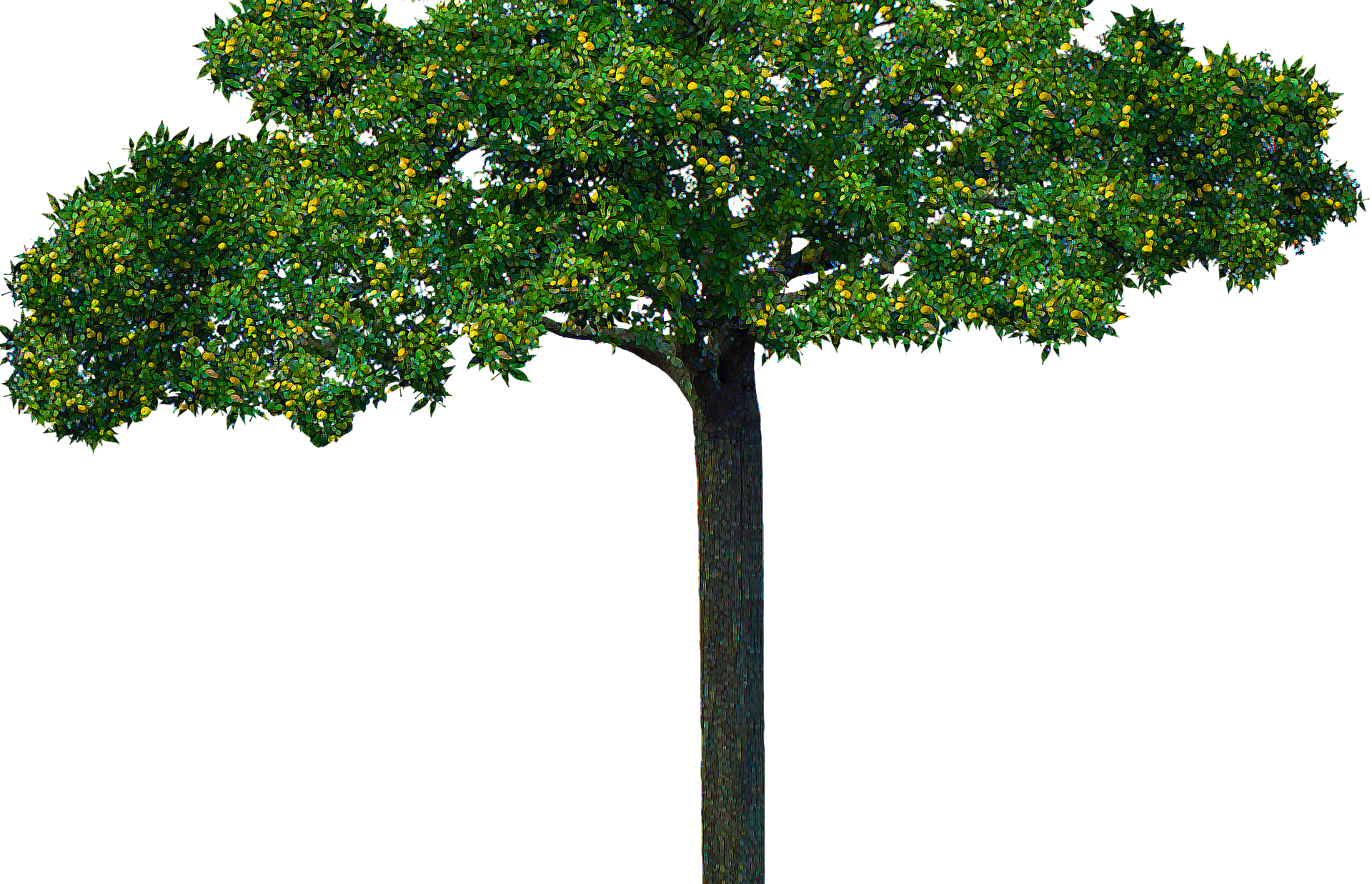 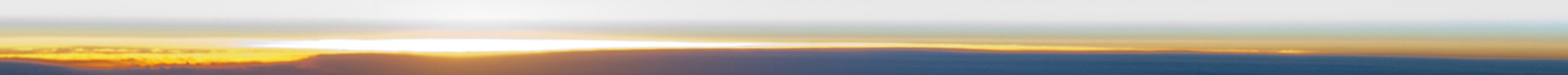 الخلق
[Speaker Notes: بدأ قسمنا الأول في بداية الكتاب المقدس بخلق مثالي.]
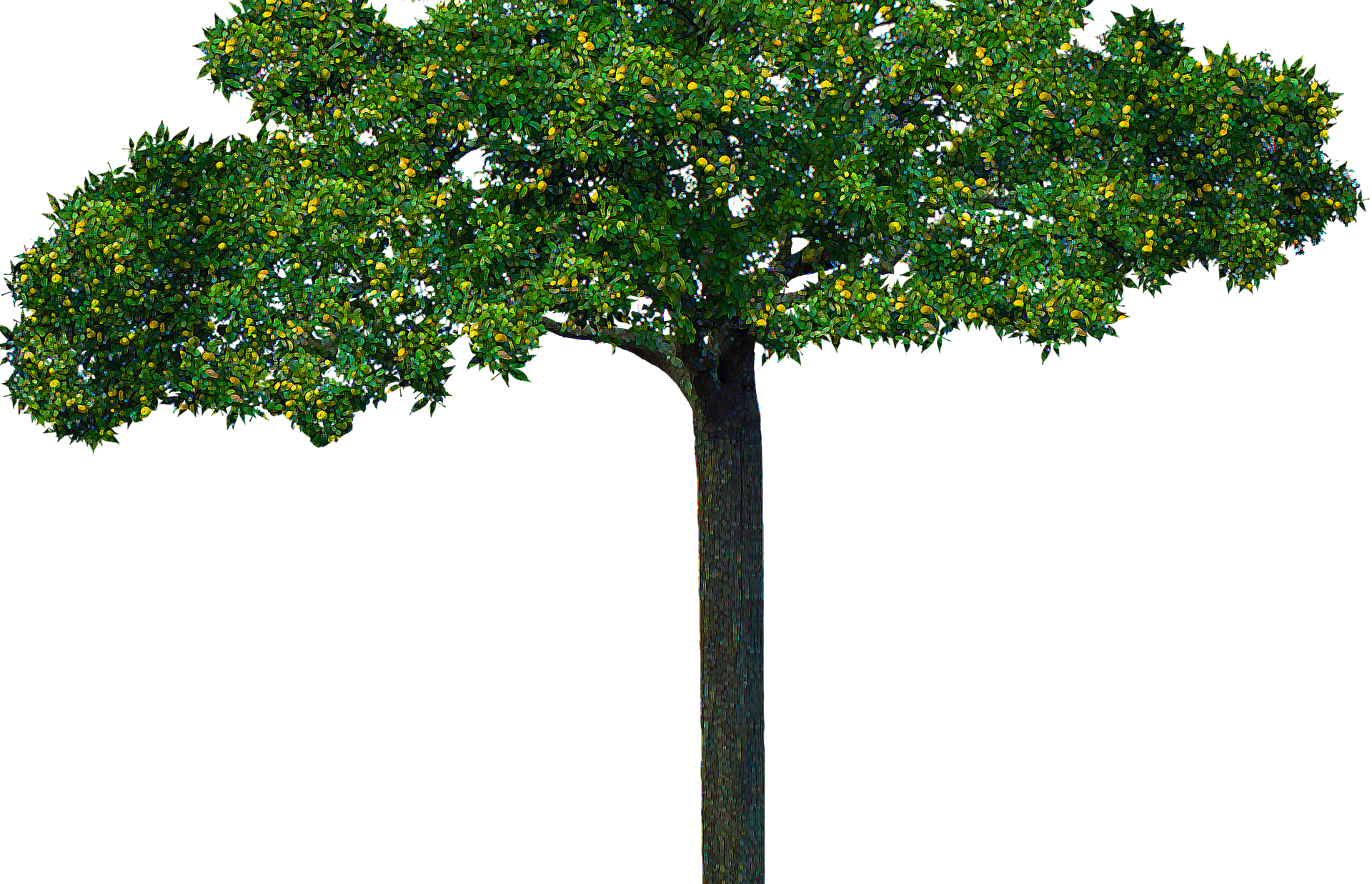 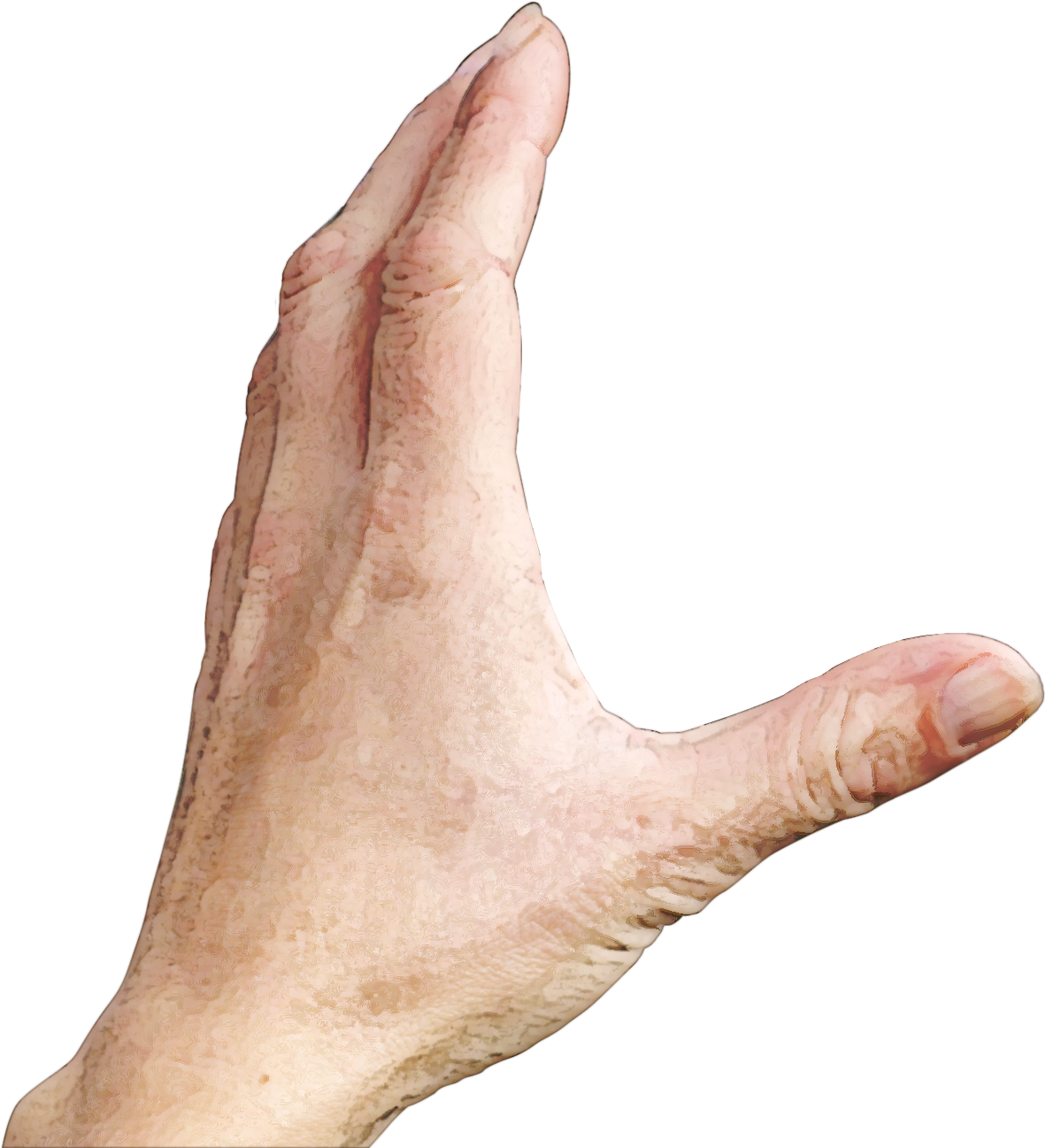 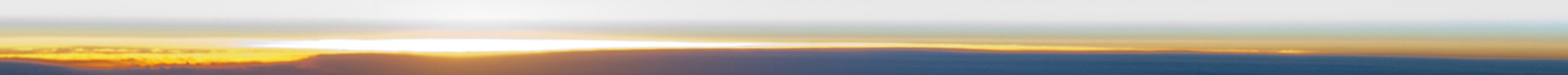 المشكلة
[Speaker Notes: لكن الخلق شابه تمردنا.]
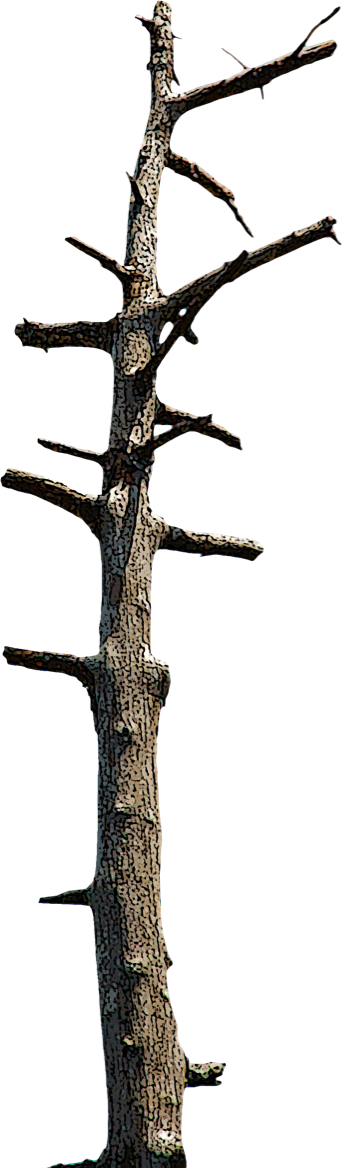 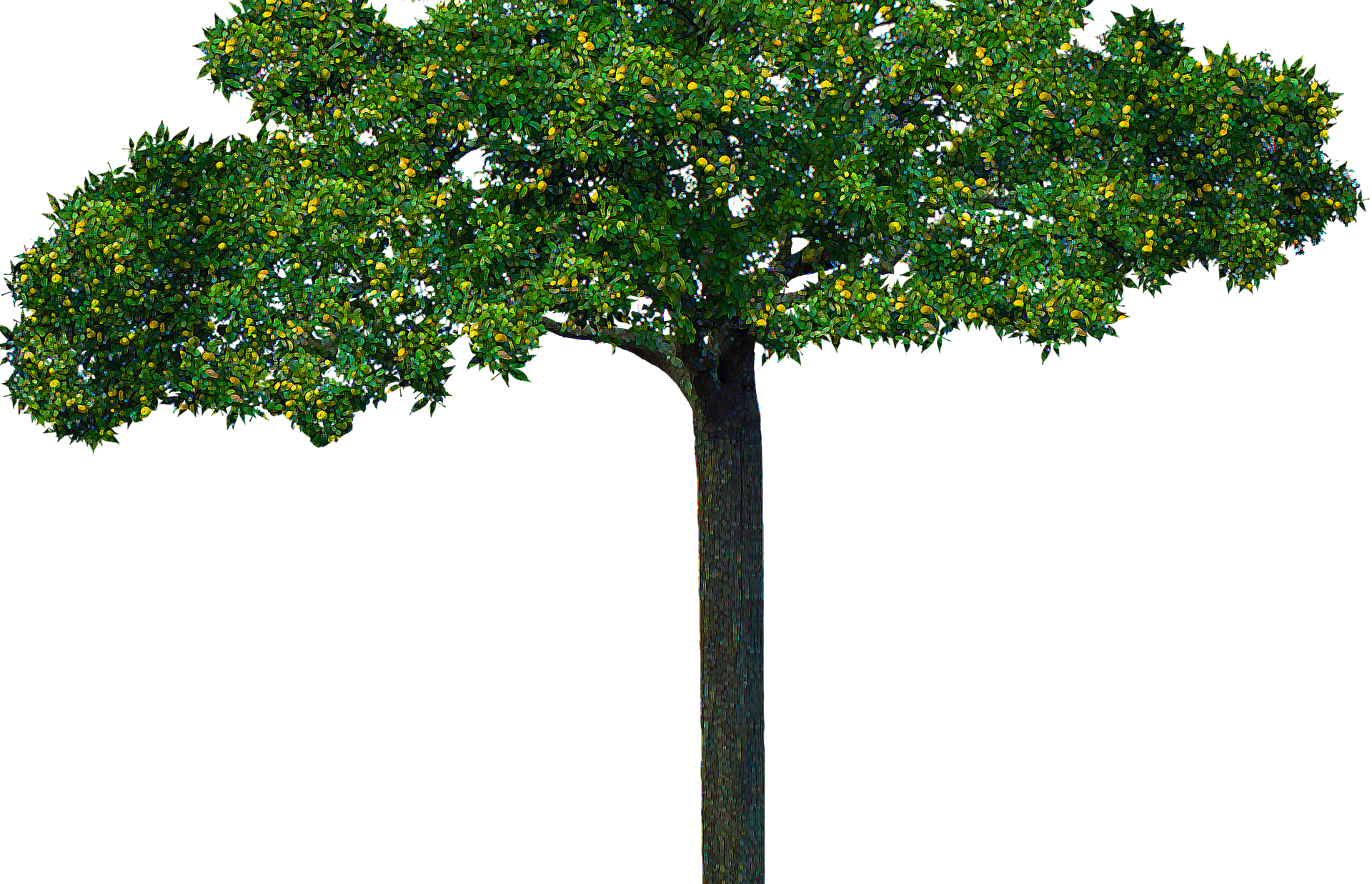 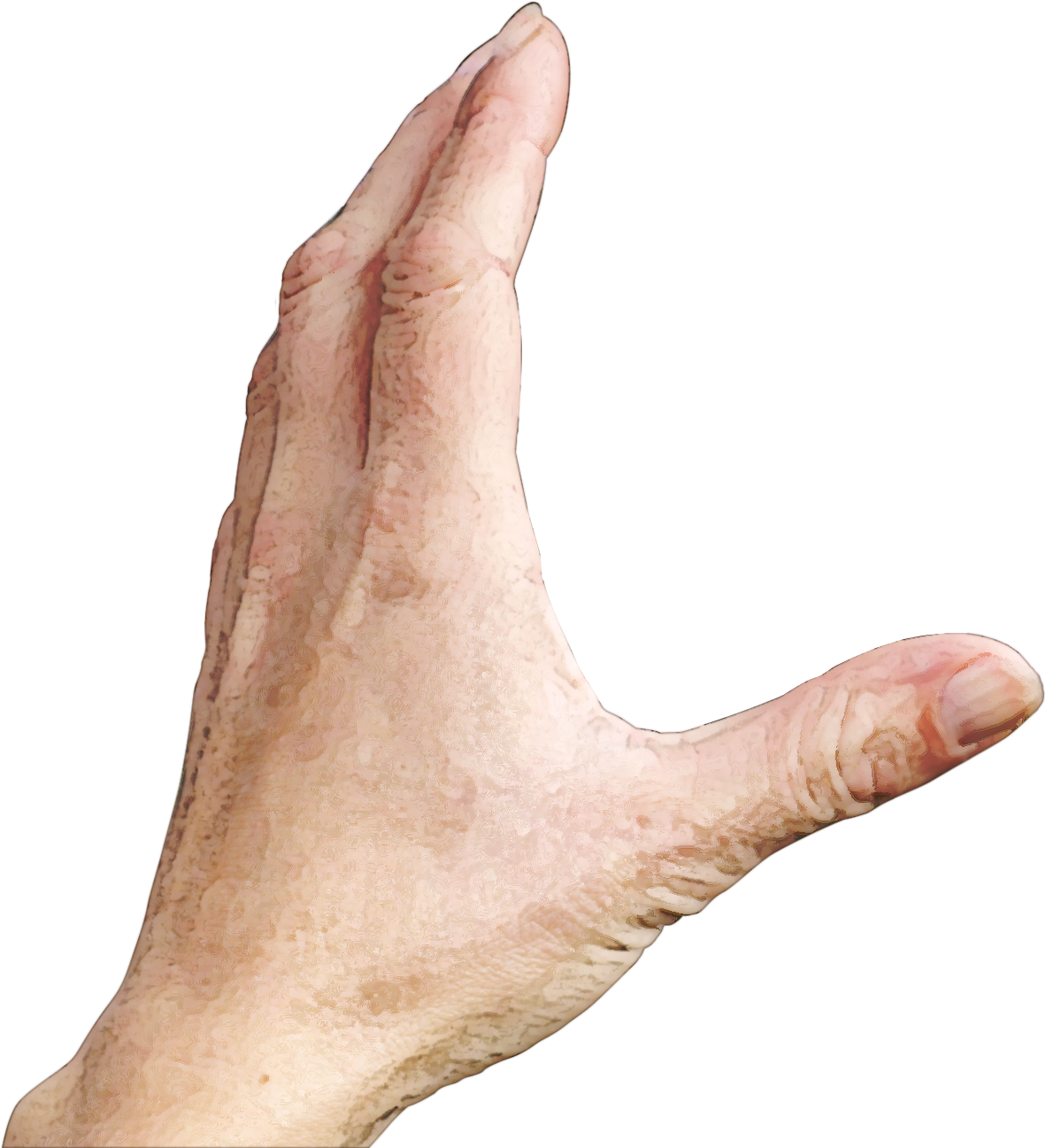 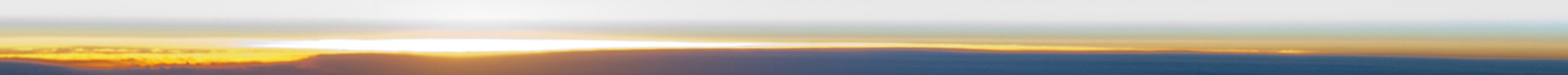 المشكلة
[Speaker Notes: جلب عصياننا نتائج مدمرة للعالم.]
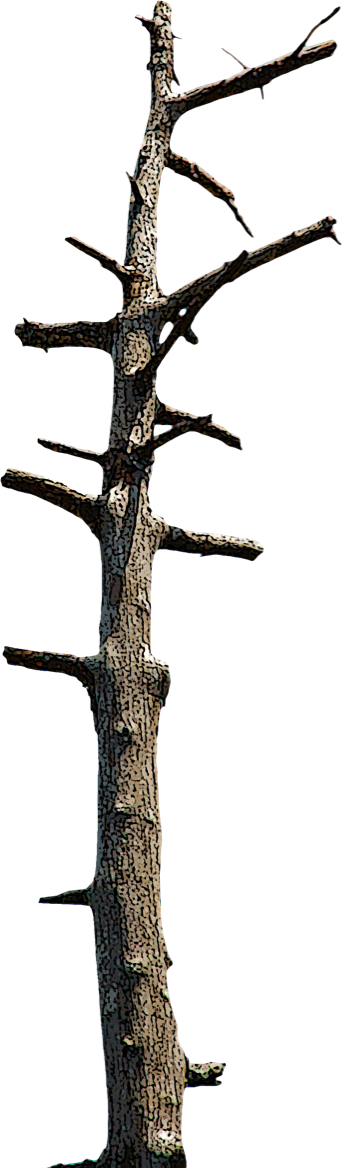 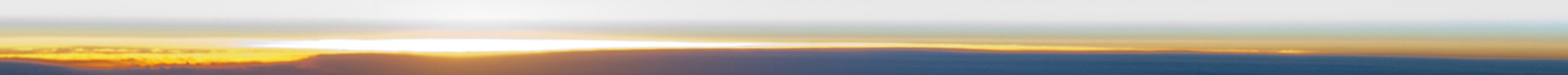 الحل: العهد الإله
[Speaker Notes: لذلك اختار الله الإنسان إبراهيم ووعد من خلاله بإعادتنا إلى دورنا المثالي.
من إبراهيم جاءت أمة إسرائيل.]
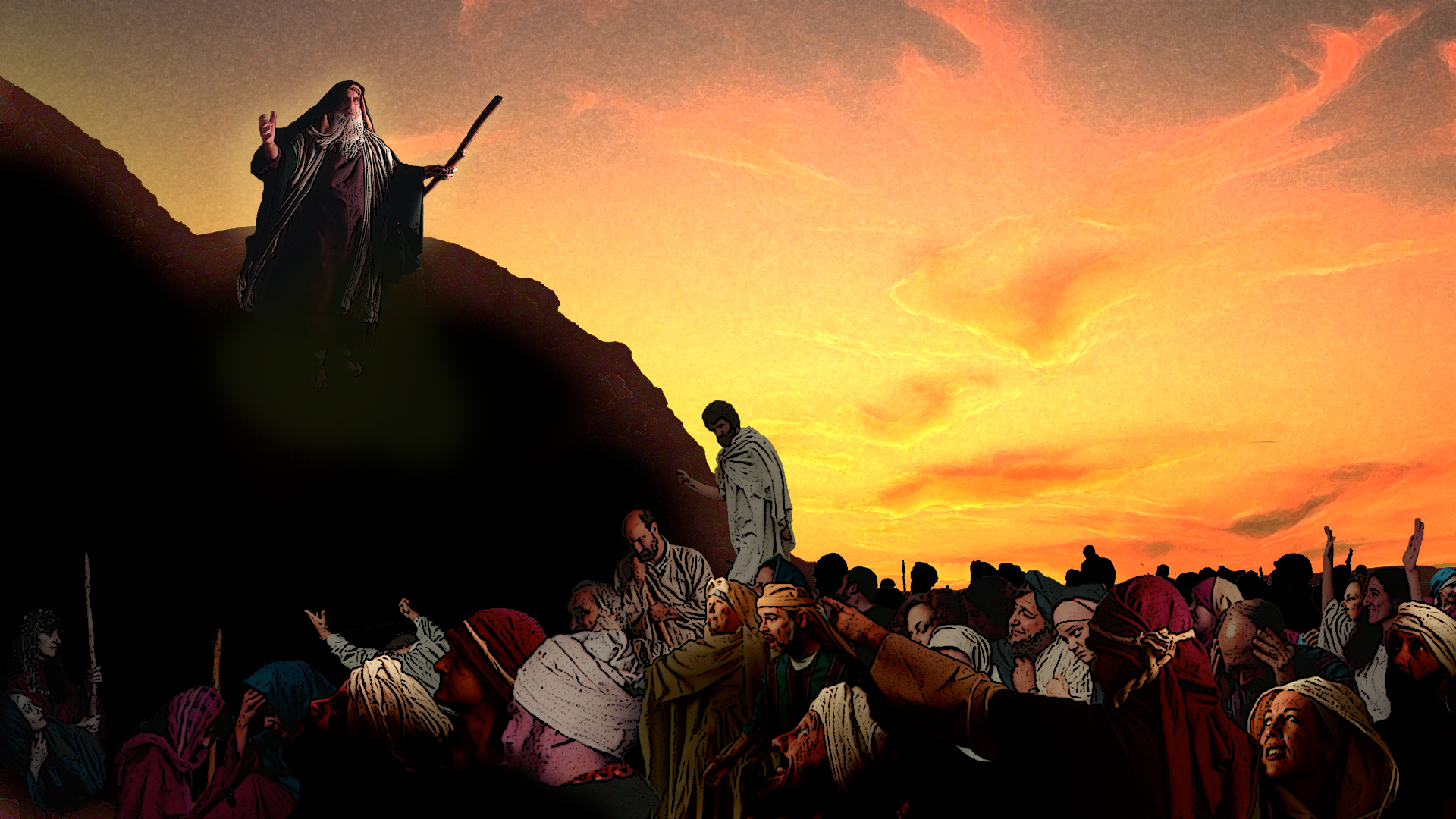 وعود العهد
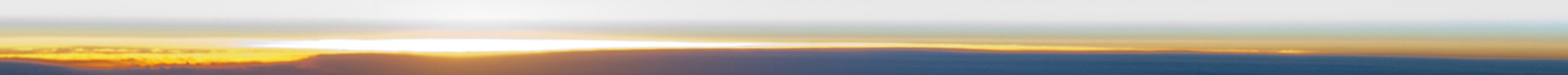 [Speaker Notes: الآن سنرى كيف استخدم الله علاقته مع إسرائيل لإعادة جميع الناس إليه.]
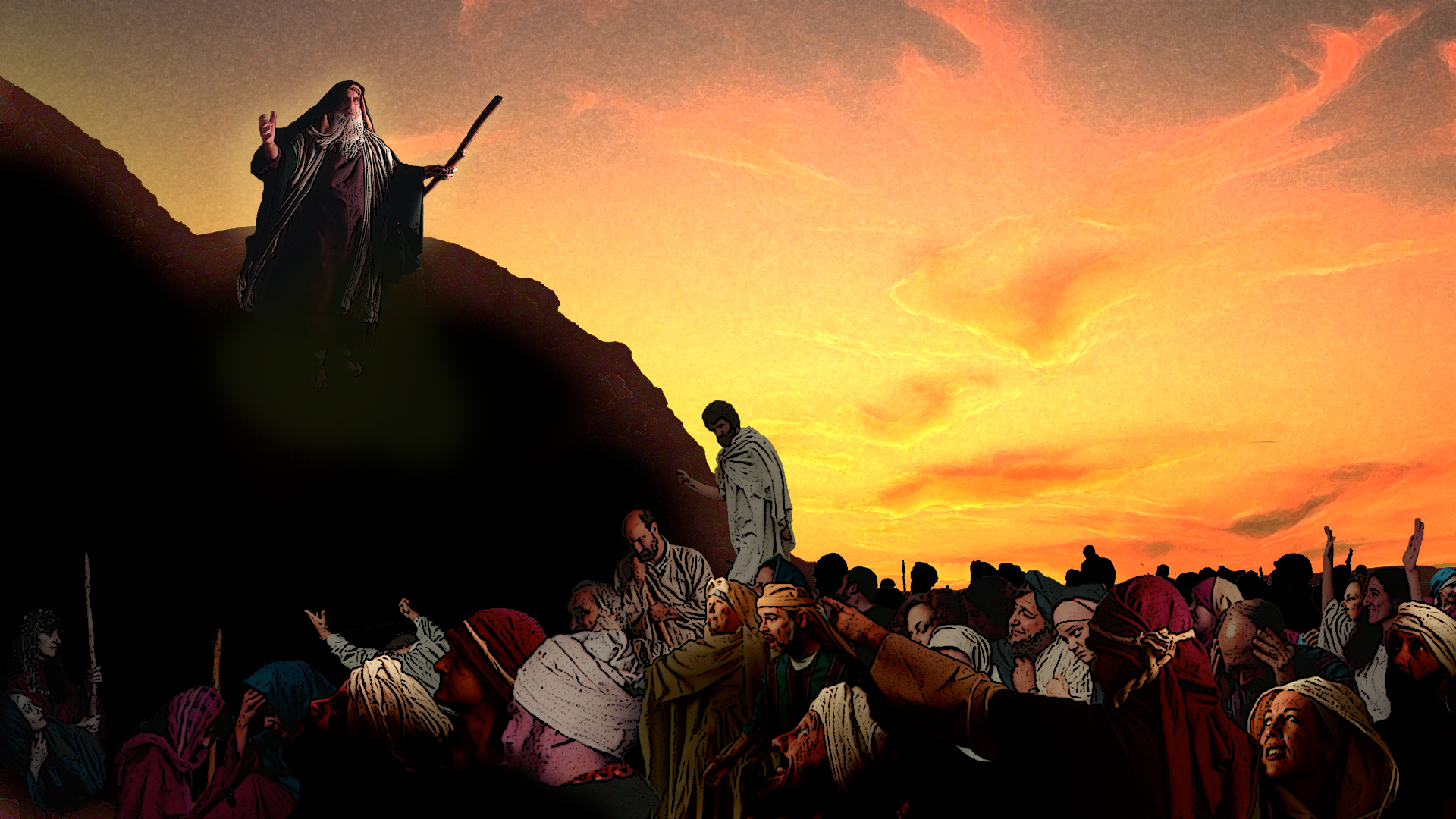 وعود العهد
(الموسوي) العبرية: ברית (بِريت)

خروج
القوانين والشرائع
الوصايا العشر (الأصحاح 20)
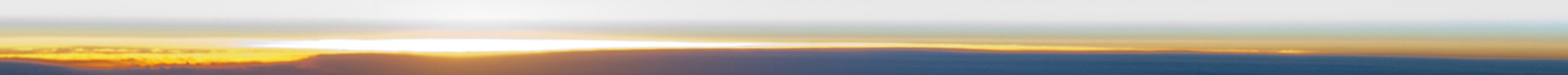 [Speaker Notes: الخروج يعني ”الخروج خارجاً" لأن الله قاد إسرائيل من مصر وعلم طرقه لهم.]
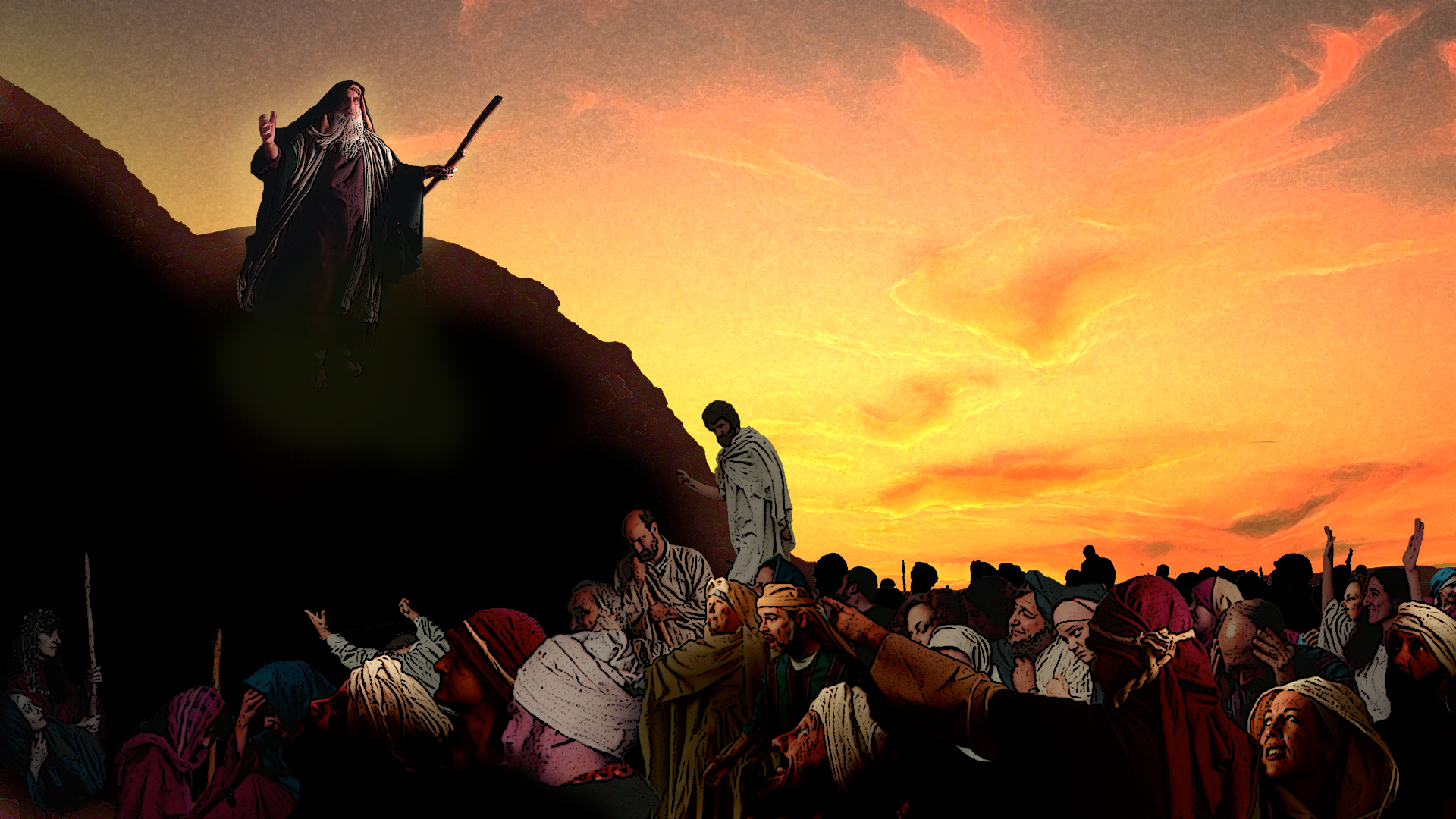 وعود العهد

(الموسوي) العبرية: ברית (بِريت)
سفر اللاويين
قوانين الكهنة (سبط لاوي)
نظام الذبائح
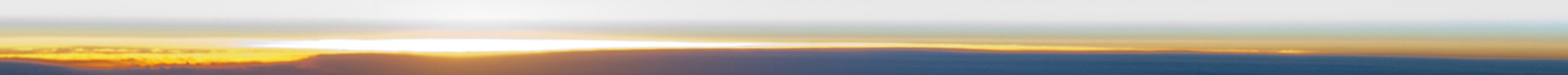 [Speaker Notes: اختار الله بعض بني إسرائيل للمساعدة في استعادة الشركة معه عندما أخطأوا.]
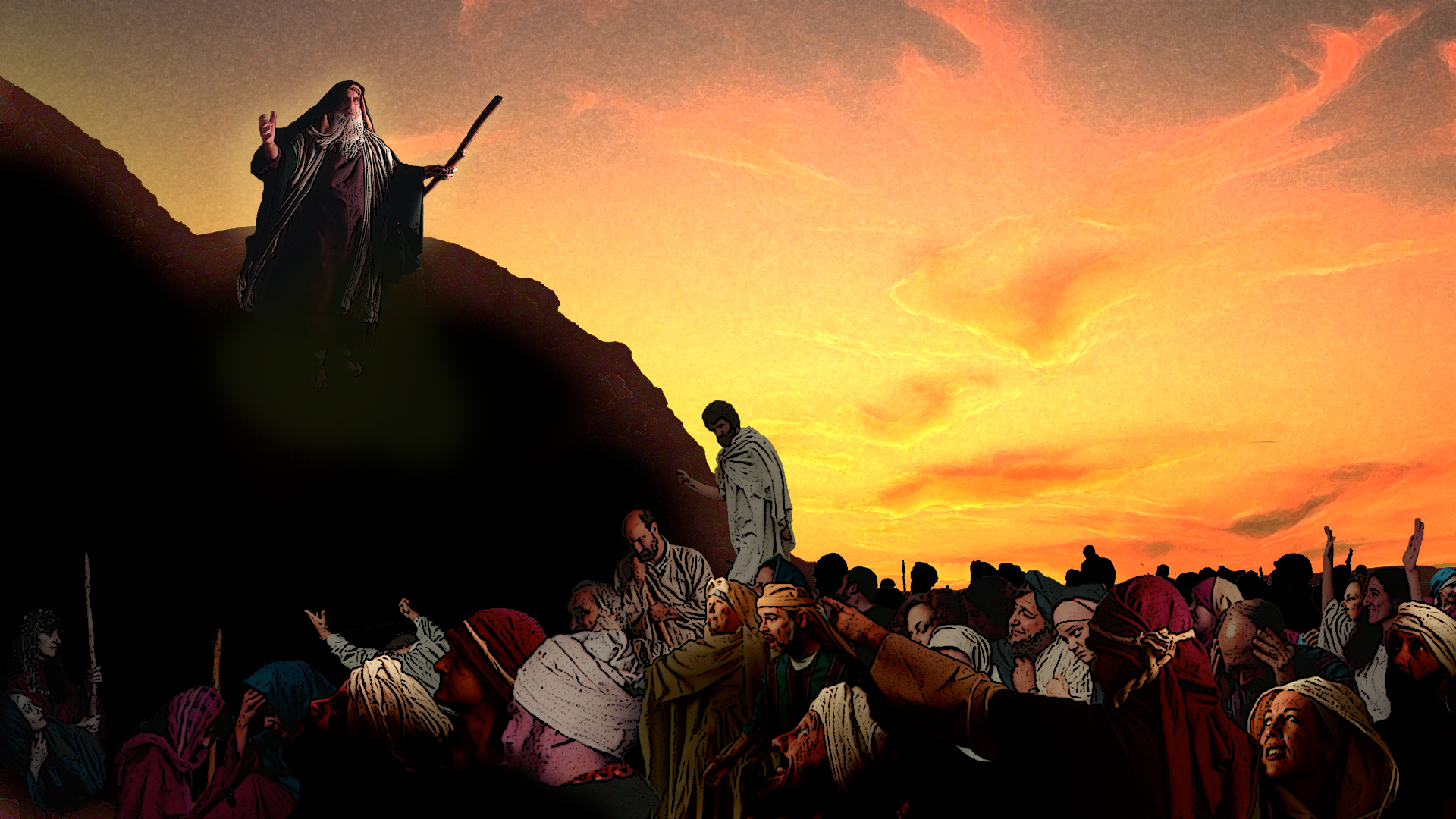 وعود العهد
(الموسوي) العبرية: ברית (بِريت)
نظام الذبائح
1. لا يمكن لله القدوس أن يتسامح مع الخطيئة.
2. ينص الله على أن عقوبة الخطيئة هي الموت.
3. الله على استعداد لقبول بديل مؤقت لحياة الخاطئ. 
4. تسمح نعمة الله بتأجيل الحكم حتى يتم التعامل مع الخطيئة بشكل كامل.
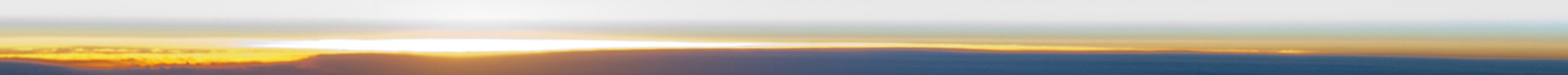 [Speaker Notes: لم ينقذ هذا النظام الناس لأنهم وثقوا بالفعل في الله لمغادرة مصر.
لكنها نظرَ في النهاية إلى يسوع على أنه الذبيحة الأخيرة.]
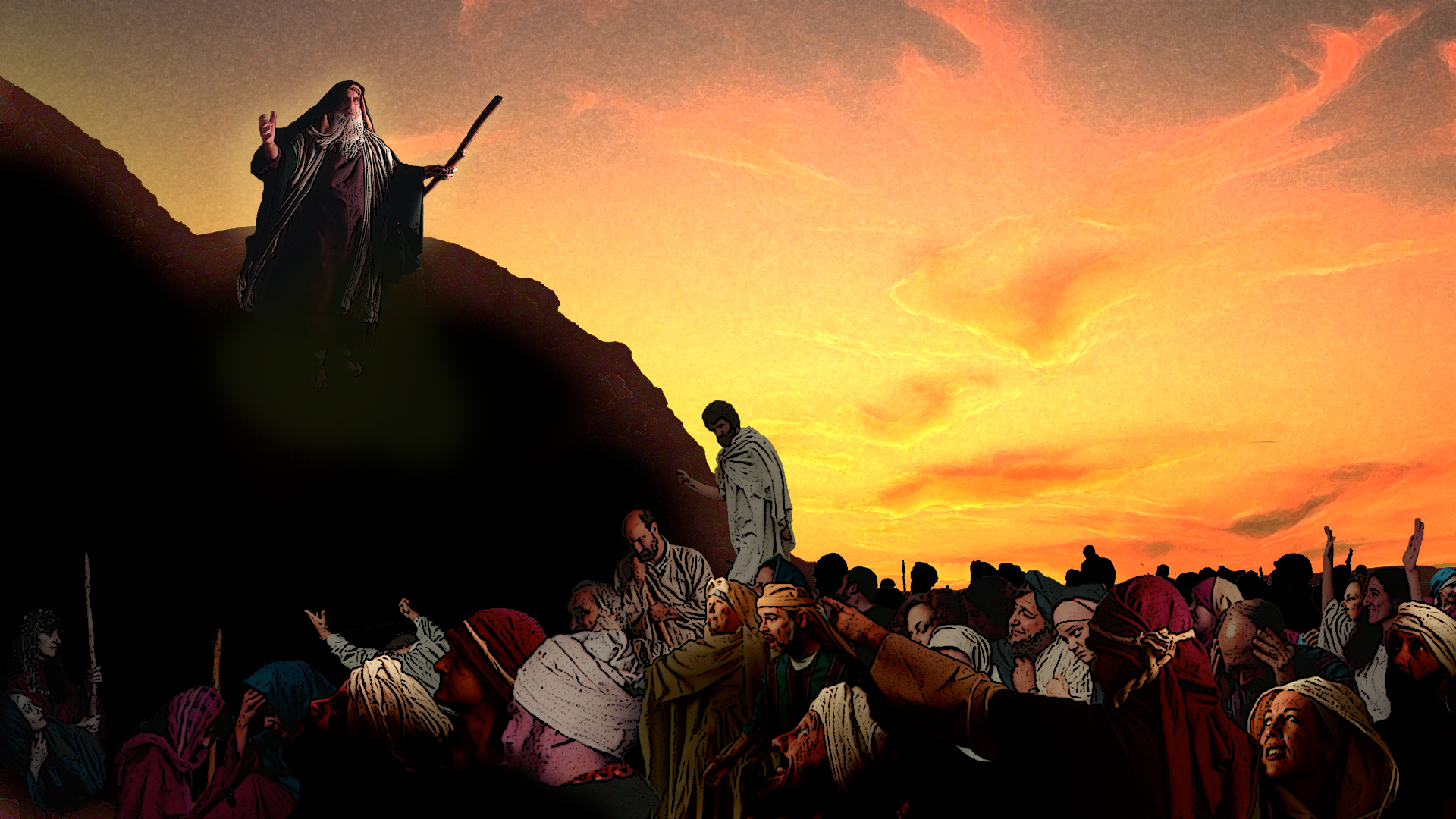 وعود العهد
(الموسوي) العبرية: ברית (بِريت)

سفر العدد

الجيل الأول (العدد 13-14)

الجيل الثاني (التثنية)
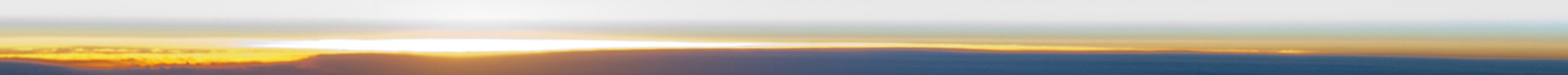 [Speaker Notes: غادرت إسرائيل جبل سيناء بالأعداد لكنها فشلت في الوثوق بالله لدخول أرضهم.
مات جيل كامل من 40 عاما في الصحراء لذلك ينتهي الكتاب بأطفالهم.]
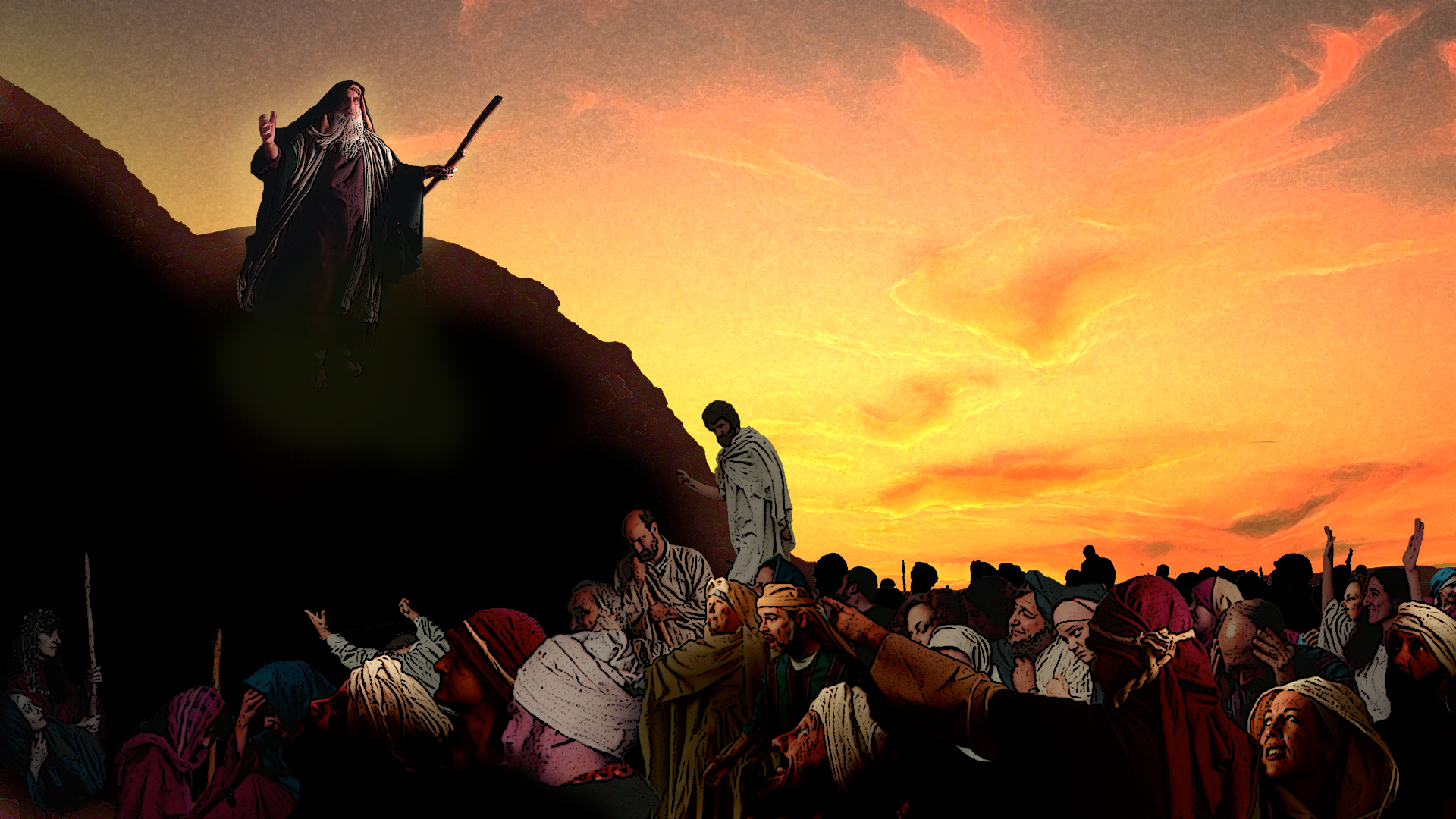 وعود العهد
(الموسوي) العبرية: ברית (بِريت)

سفر التثنية
بركاته (الأصحاح 28):
المحاصيل والأطفال 
اللعنات (الأصحاح 28):
الإرتباك والكوارث
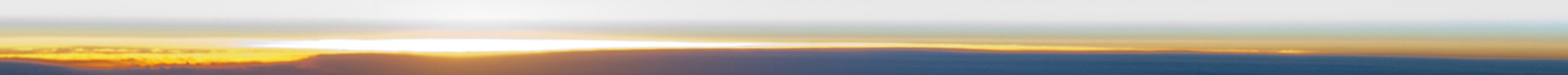 [Speaker Notes: بشر موسى بخطابه الأخير بكل من الوعود والتحذيرات.]
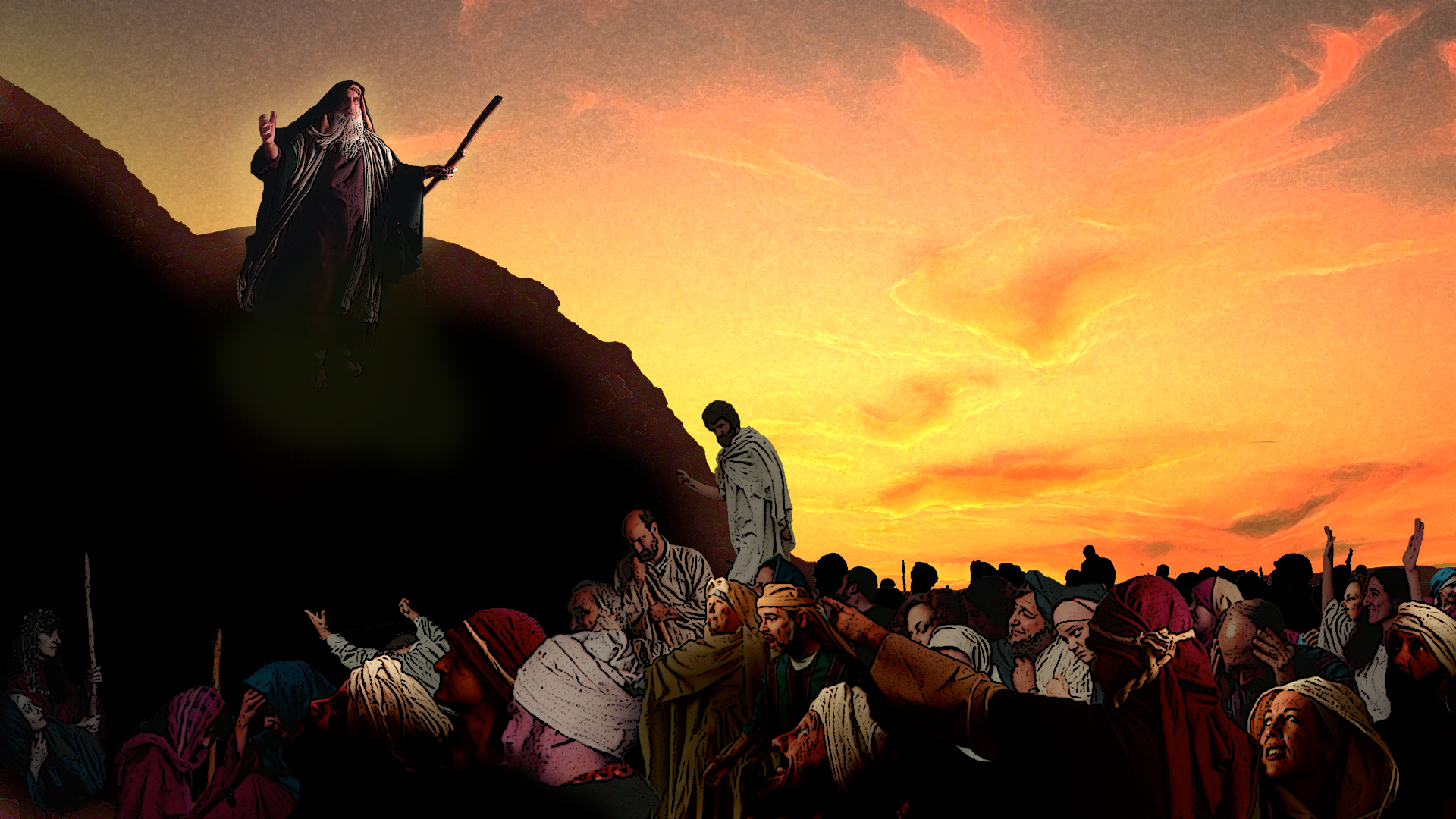 وعود العهد
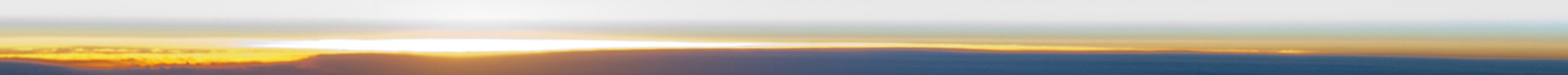 [Speaker Notes: قبلت إسرائيل الله كملك لهم - لكن هذا لم يكن سوى جزء من خطته.]
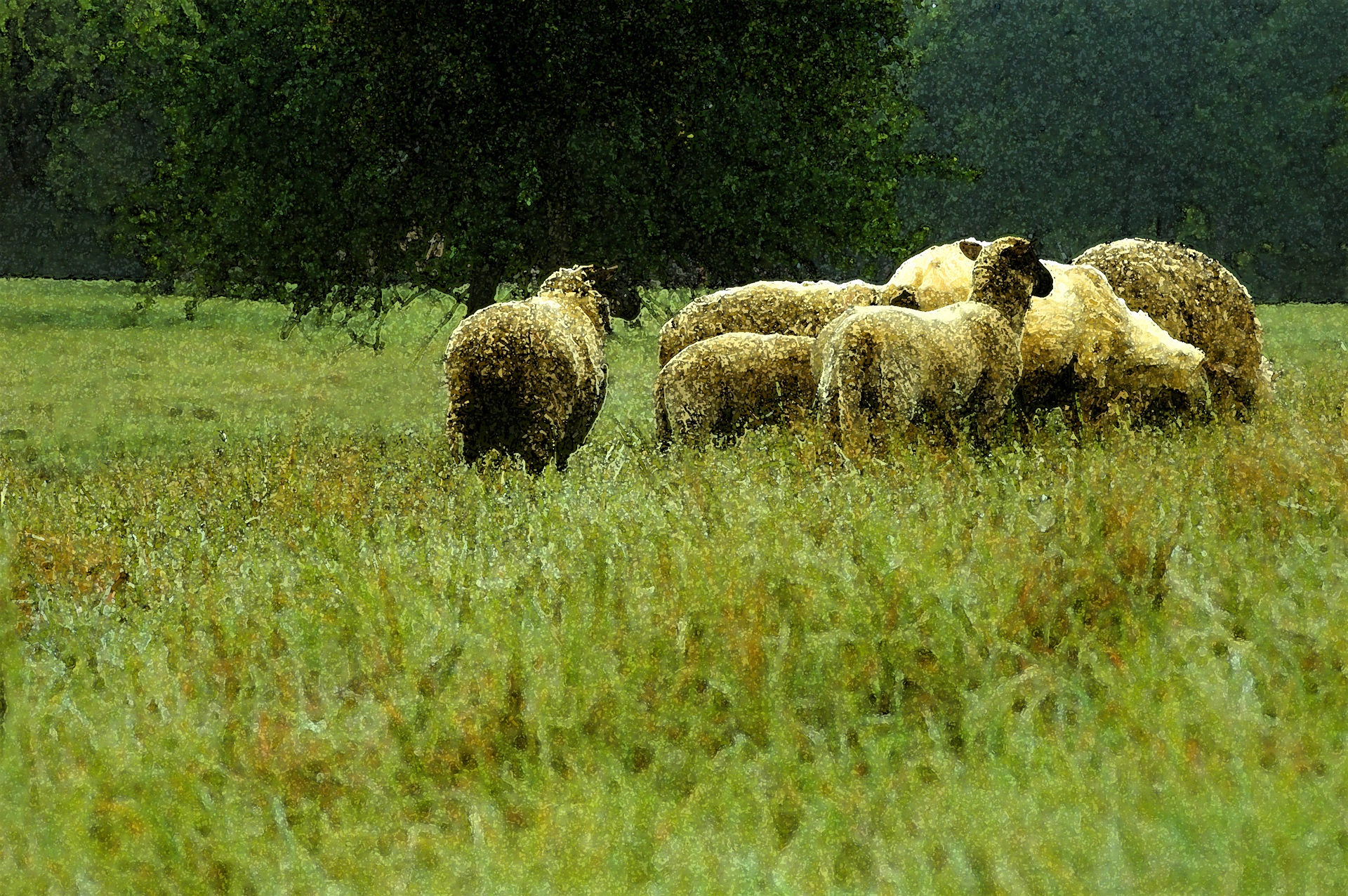 ملك العهد
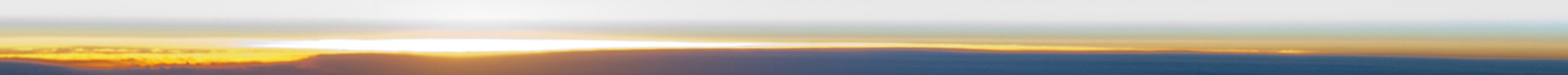 [Speaker Notes: سيوضح القسم القادم كيف يتناسب الملك الأرضي مع خطة الله.]
قُم بتنزيل هذا العرض التقديمي مجاناً!
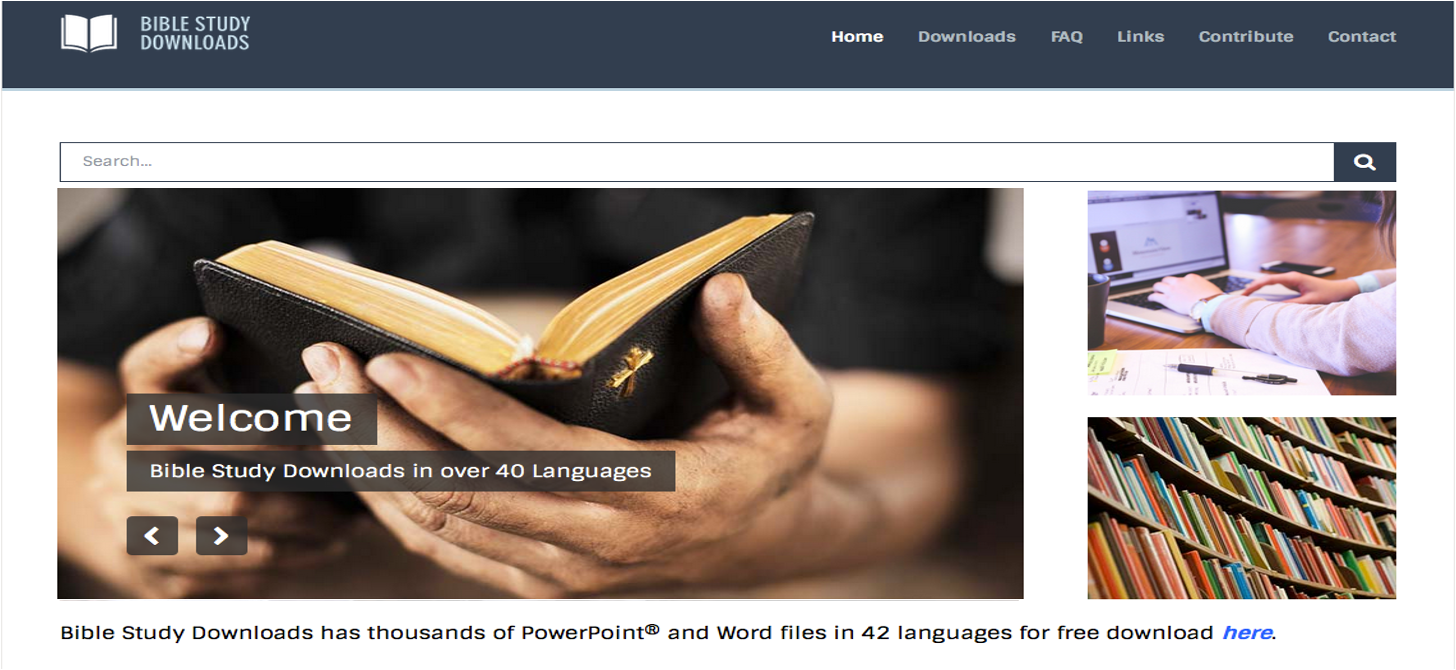 قصة الكتاب المقدس على BibleStudyDownloads.org